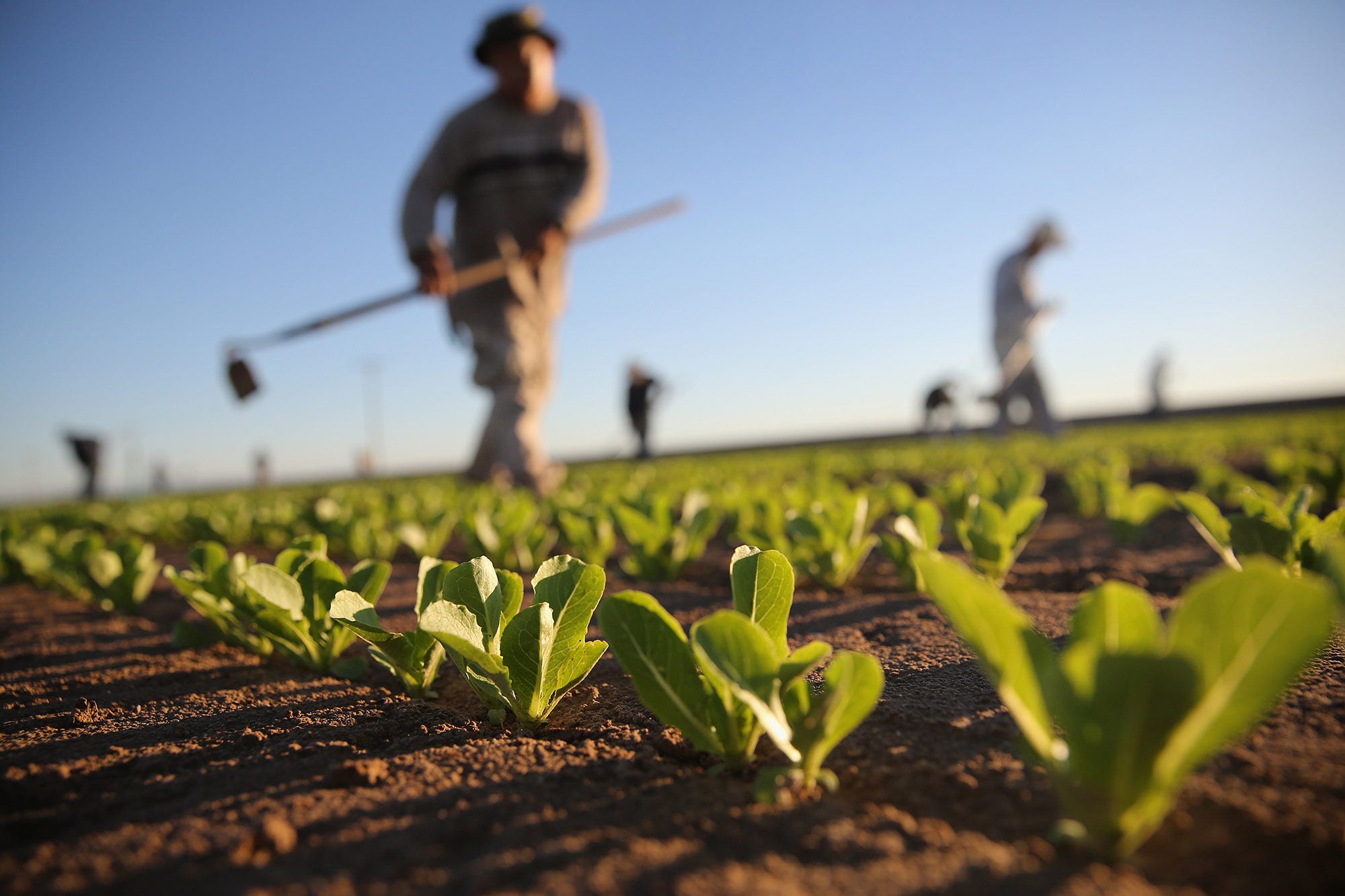 الإنتاج الزراعي في الوطن العربي
الاسم
يأتي القطاع الزراعي في المرتبة الأولى حيث إنه يشكل نسبة 50% من الاقتصاد العربي مقارنة بالقطاع الصناعي 20% و الخدمات العامة 30% خاصة في الأقطار غير المنتجة للنفط حيث توفر الغذاء و العمل و المادة الأولية لكثير من الصناعات الغذائية و تختلف أنواع هذه المنتوجات من دولة عربية إلى أخرى بسبب اختلاف المناخ و التربة و مدى توافر المياه في هذه الدول كما أن إنتاج الوطن العربي من بعض هذه المنتوجات كالقطن و الزيتون و الصمغ العربي و الحمضيات يصدر إلى الخارج بكميات مما يكسب الوطن العربي أهمية كبيرة
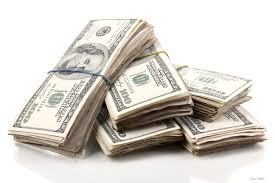 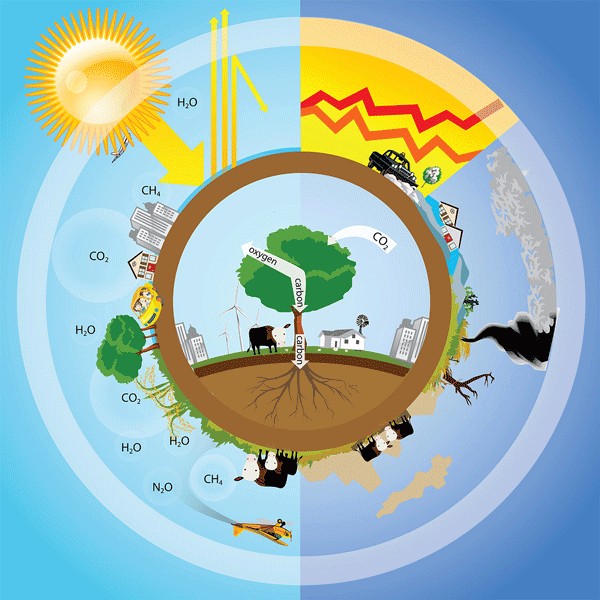 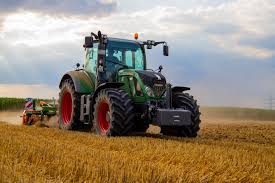 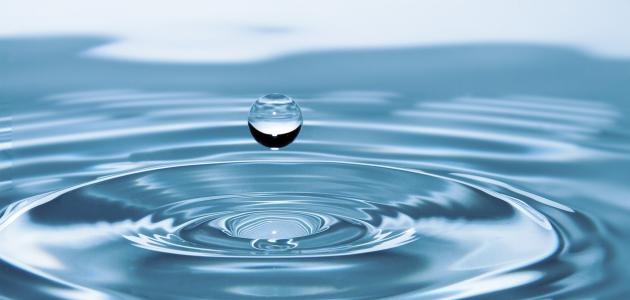 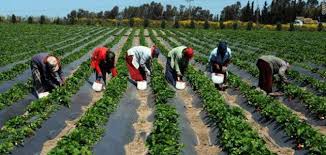 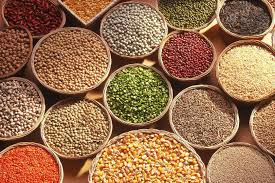 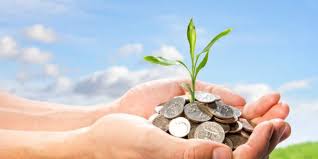 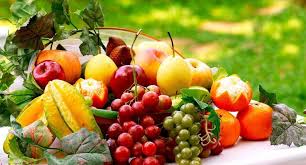